BAFBiogeochemical Analytical Facility
Department of Ecology and Environmental Science (EMG)
A part of the KBC infrastructure
BAF – background
The aquatic research groups at EMG started to build up on existing instrument park for chemical water analyses in 2008, with a TOC-analyzer and a gas chromatograph. 

In 2012 the first steps towards a department common instrument park was formed (and the first bills was sent out).

BAF became a part of the KBC-infrastructure in 2017. 

By the end of 2017 the existing instrumental facilities came in place.
BAF
Steering comittee
Prof. Ann-Kristin Bergström (EMG), manager 
Prof. Jan Karlsson (EMG)
Prof. Reiner Giesler (EMG)
Dr. Anders Jonsson (EMG)
Prof. Jurgen Schleucher (Medical Biochemistry and Biophysics)

Technician
Dr. Anders Jonsson
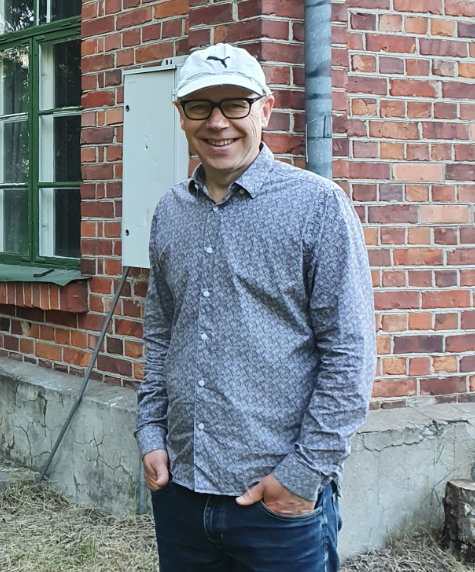 What do the facility comprise of?
* A number of instruments for wet/dry chemical/biological analyses
	- organic carbon
	- nutrients
	- green house gases
	- bacteria/algae nos and biomass
	- absorbance/fluorescence

* Some basic laboratory facilities, balances, clean water, autoclave…
The most important instruments	- function and limitations
BAF – the instrument facilitiesCan be operated after certificate is taken
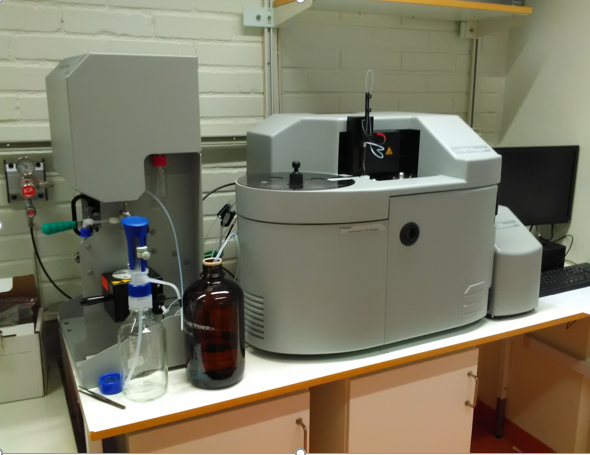 TOC analyzer (2017)
FORMACS HT-I (Skalar)
ND 25 detector unit
Primacs module

Autosampler for 80 samples
IR-detector
Chemiluminiscent detector

Substance	Detection
TOC 		0.1 mg C/L
TN		0.05 mg N/L	
POC		15 µg C
DIC		0.1 mg C/L
BAF – the instrument facilitiesNo certificate can be taken
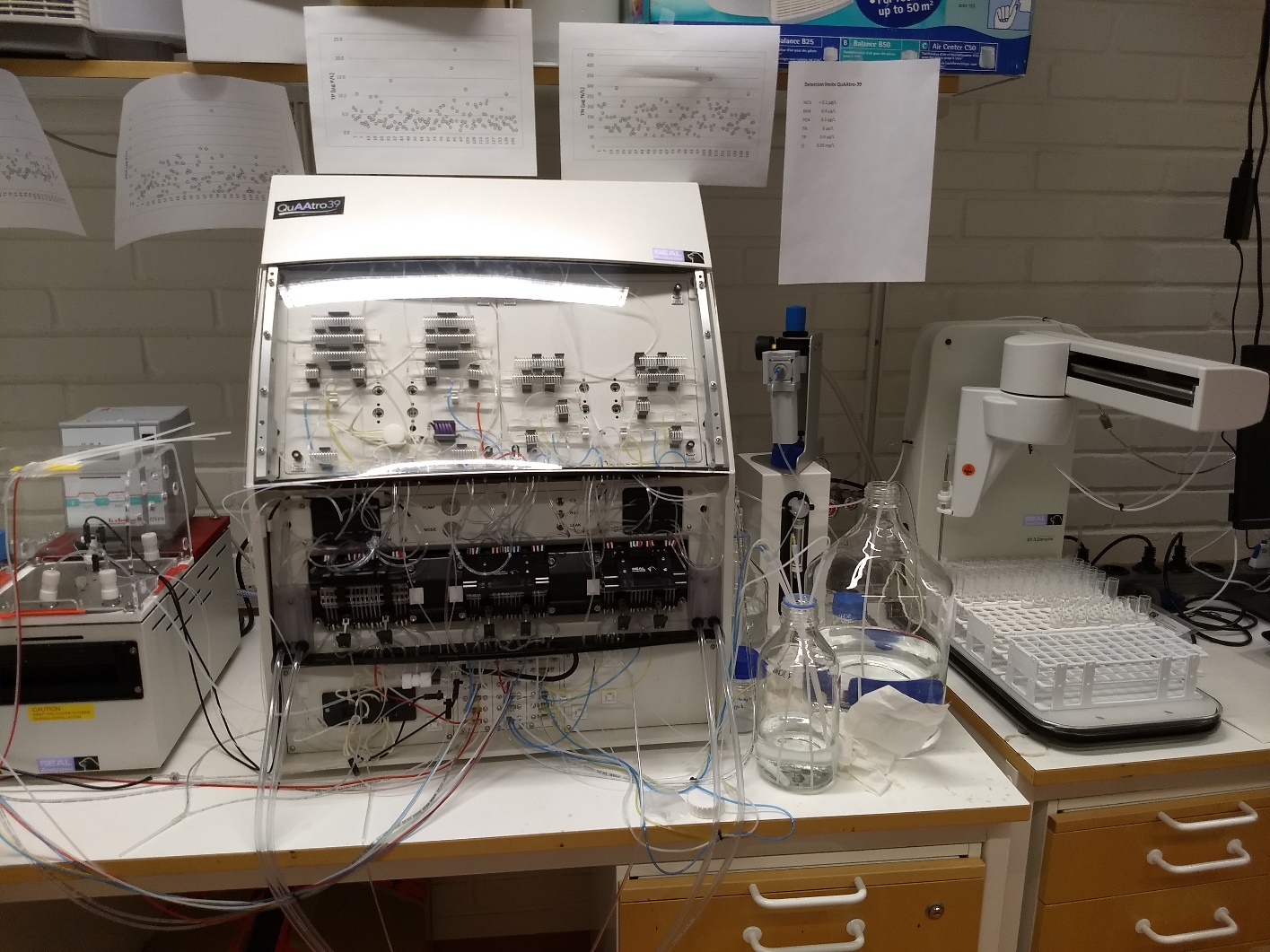 Nutirent analyzer (2017)
QuAAtro 39 (Seal Analytical)
Segmented flow analyzer

Autosampler 180 samples
Diluter 10-200 times
Digestion unit
		Detection
NO3+NO2	0.2 µg N/L
NH4		0.4 µg N/L
PO4		0.3 µg P/L
TN		6 µg N/L
TP 		0.4 µg P/L
BAF – the instrument facilitiesCan be operated after a certificate is taken
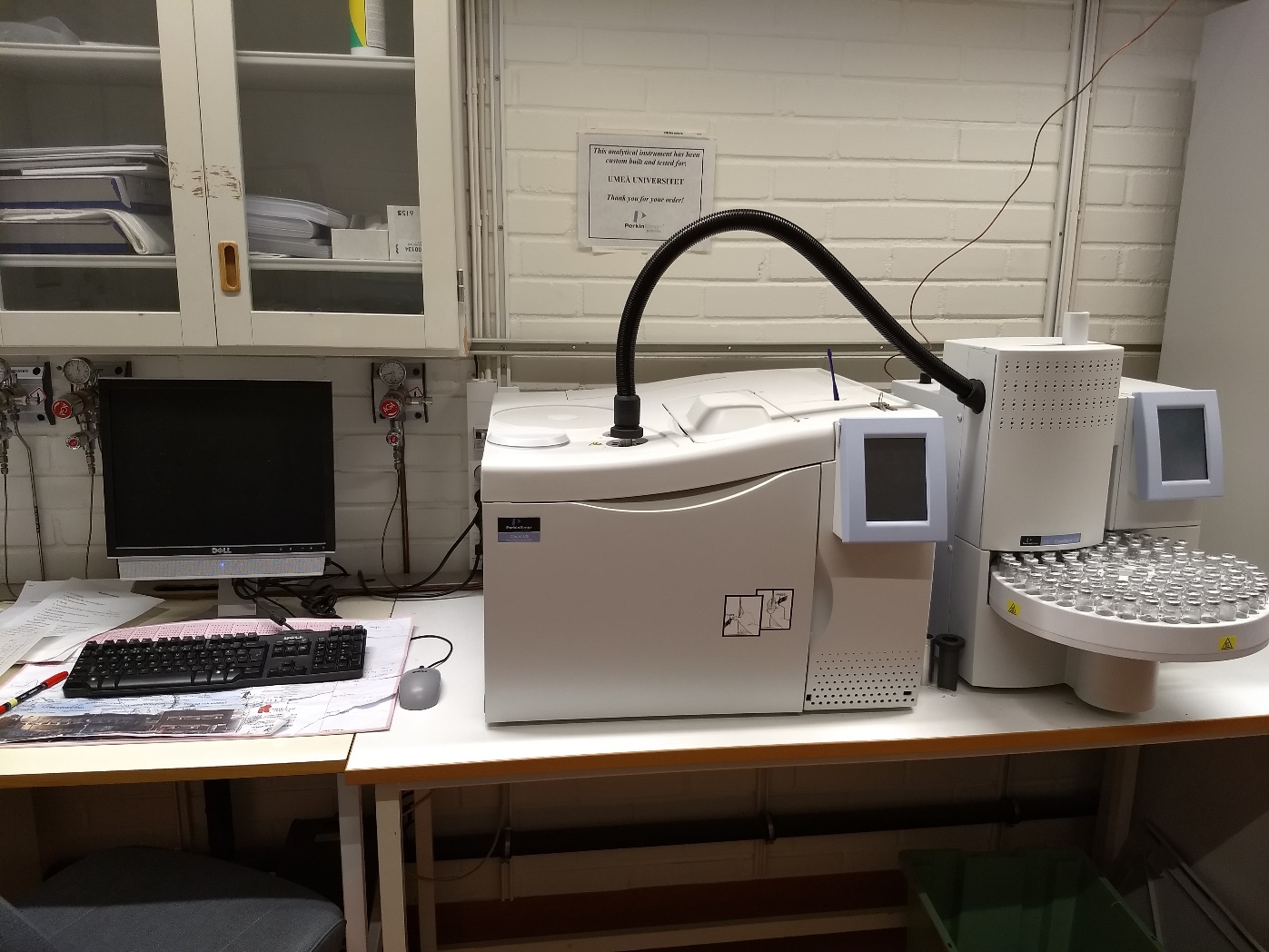 Gas chromatograph (2008)
Clarus 500 (Perkin Elmer)

22 mL sample vials (maximum 10 mL 
liquid)

110 samples headspace sampler
Two injector ports
Two capillary Q-Plot columns
N2-carrier gas
FID for CO2/CH4 
ECD for N2O (equipped with a make
up gas flow of Ar/5% CH4)
BAF – the instrument facilitiesCan be operated after a certificate is taken
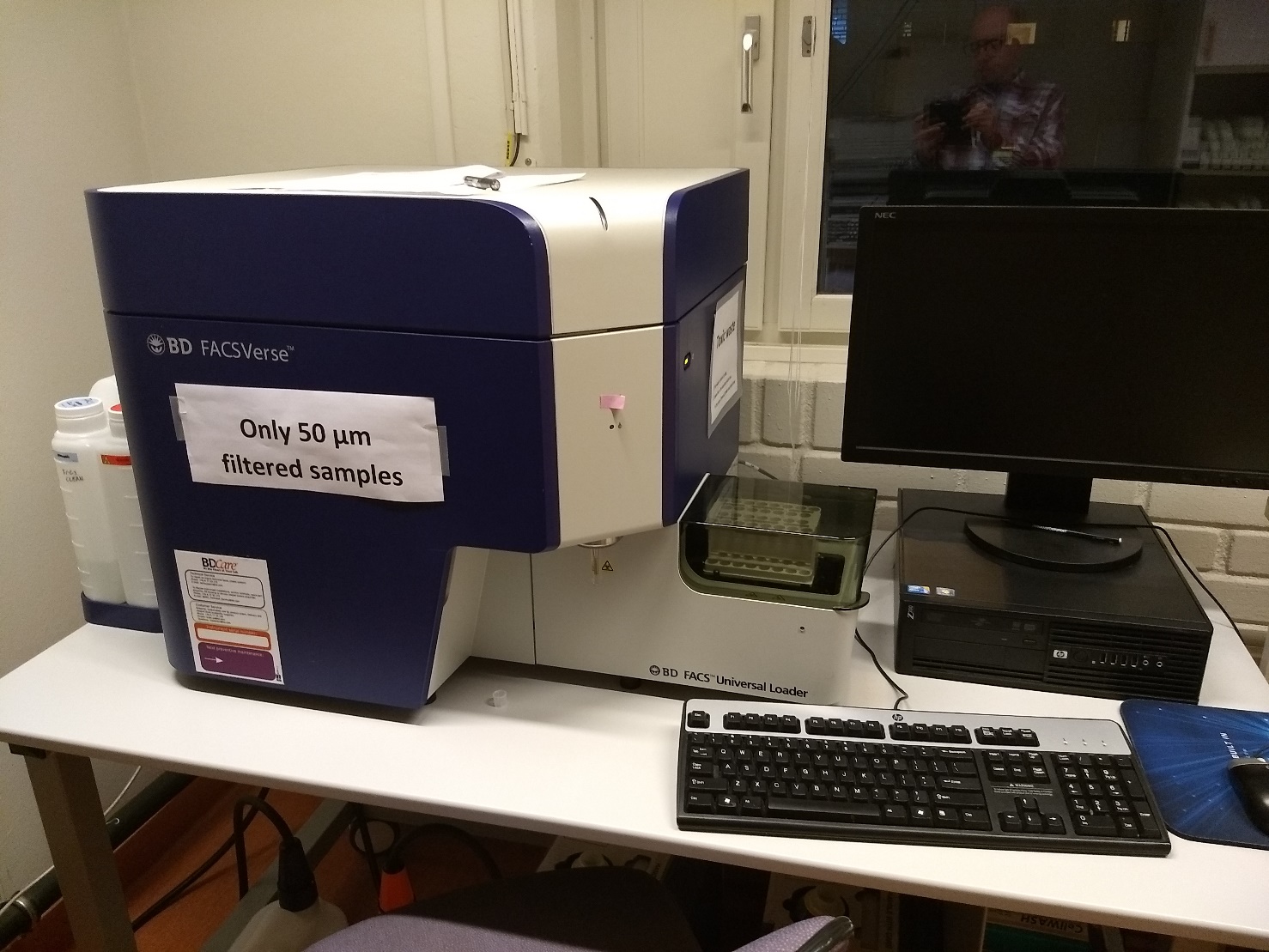 Flow Cytometer (2012)
FacsVerse (BD)
Blue and red lasers

Autosampler up to 40 samples/
96 well plate sampler
Manual port 50, 5 or 2 mL tubes
High 120 µL/min
Medium 60 µL/min
Low 12 µL/min

Analyzing
Forward/side scatter and 6 colors

Particles < 50 µm
BAF – the instrument facilities
Other facilites
						Brand    
Liquid scintillation counter
(radioactive decay, 14C, 3H)			Beckman LS 6500
Fluormeter					PerkinElmer LS-55 (with plate reader)
Spectrophotometer				Jasco VS-560, (VS-650, autosampler)
Microbalance (0.5 µg)				Mettler
Respicond facility (for measuring respiration)
Freeze drier, autoclave, incubation cabinets, muffel furnace...
Cost for analyses
Price list for analyses (SEK) 
The cost for analyses include consumables, maintenance and service + a cost for having samples analyzed by technician.
Instrument 		Analysis 			Price 	
QuAAtro-39		TN/TP 			30/element + 25 	
QuAAtro-39		NO3+NO2/NH4/PO4 	20/substance + 25 	
Formacs HT-I 		TOC/TN/POC/DIC 		30/element +25 	
FacsVerse 		Flow cytometer 		30/sample + 25 	
Clarus 500 		DIC/CO2/CH4/N2O 		30/substance + 25 	

User fee for other equipments, annual fee (5000 SEK for 1-2 users, 10,000 SEK for 3-5 users, 15,000 SEK for >6 users) or daily fee of 100 SEK/equipment
Examples
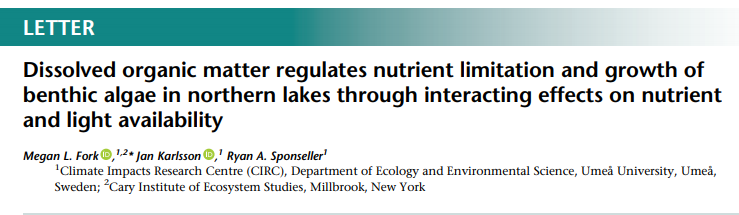 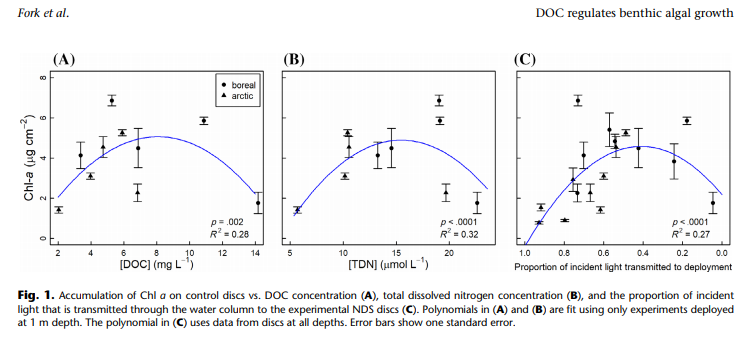 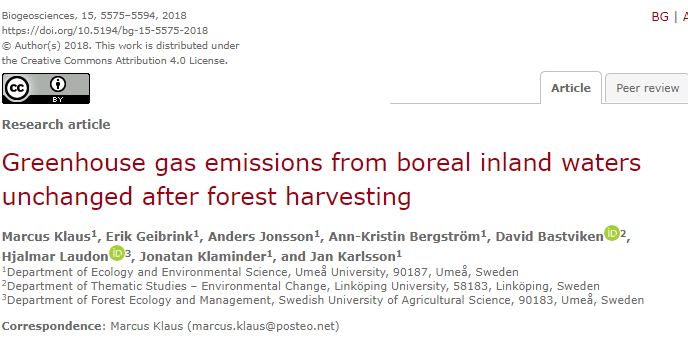 Examples
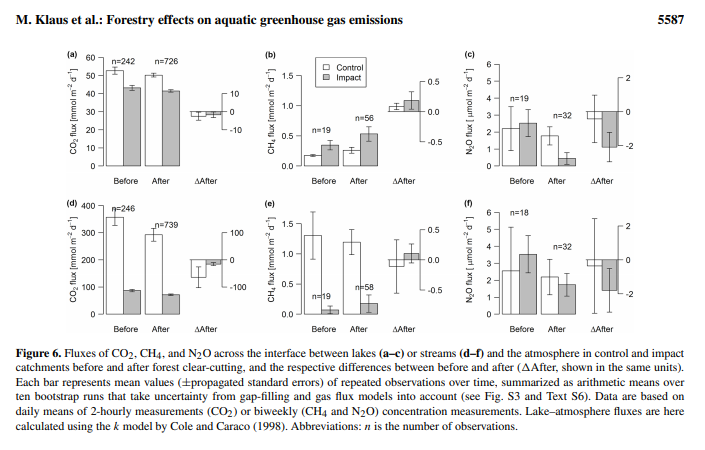 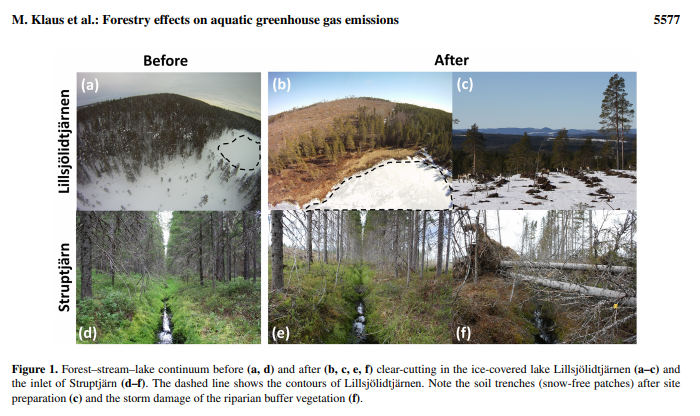 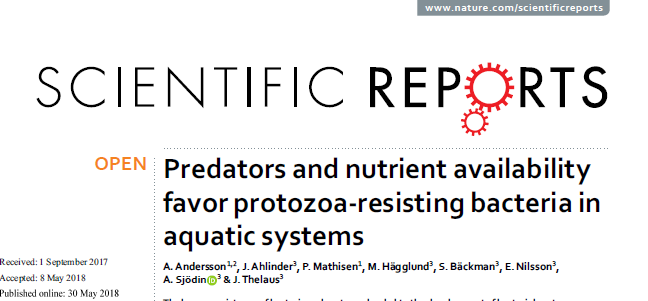 Example
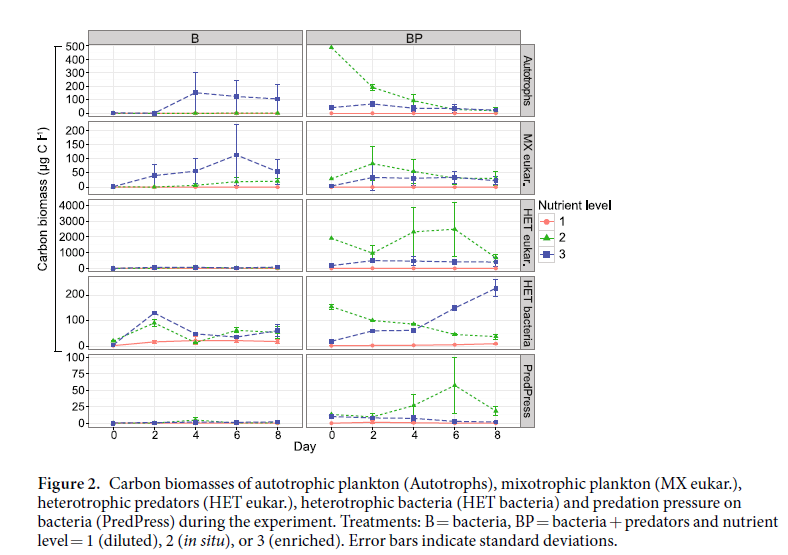 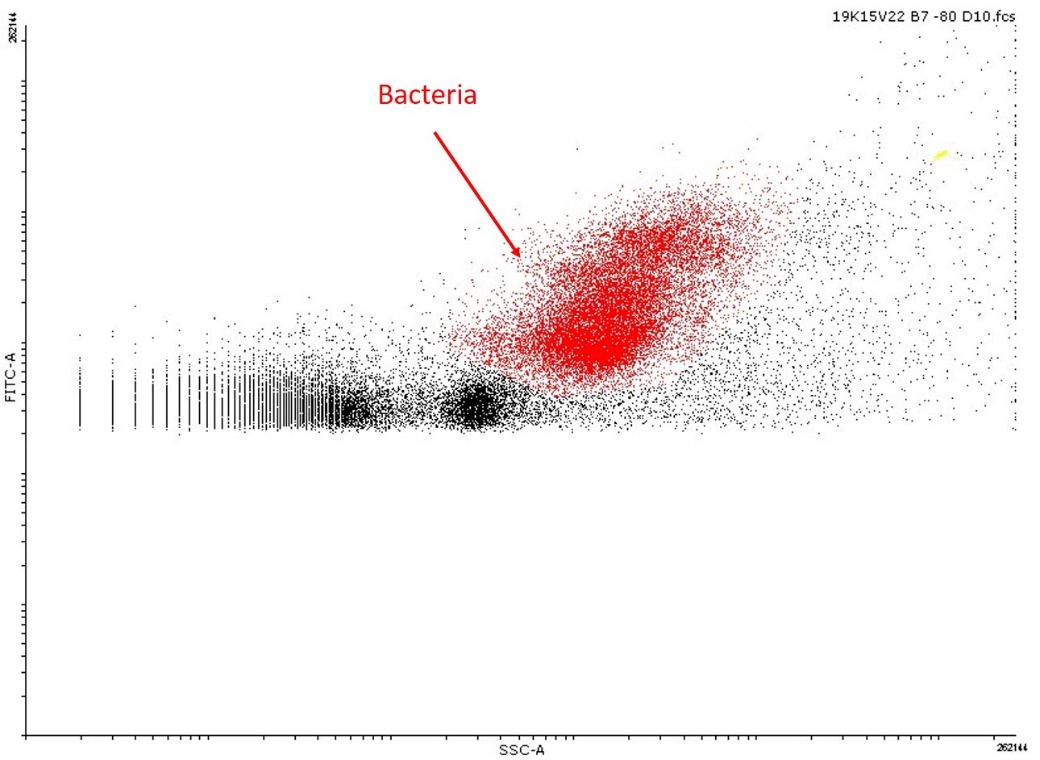 Questions?anders.jonsson@umu.se